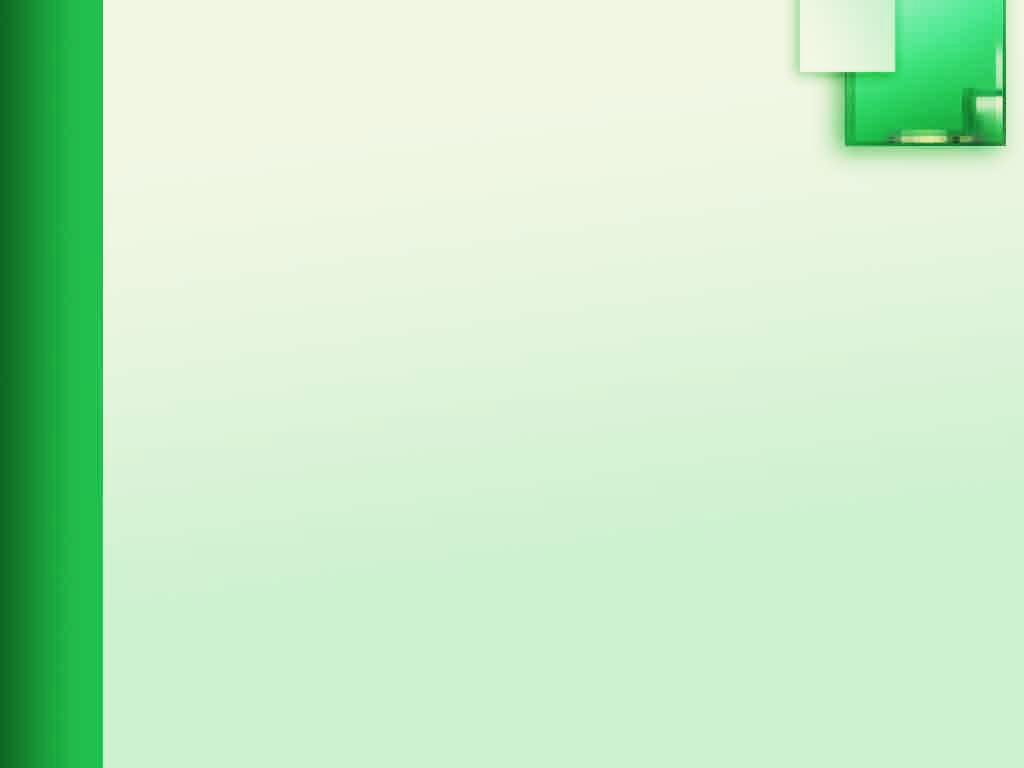 Презентація 
досвіду роботи вчителя
 української мови та літературиКролевецької загальноосвітньої школи І-ІІІ ступенів №6

СЕНЧЕНКО ТЕТЯНИ ПАВЛІВНИ
Сенченко Т. П.
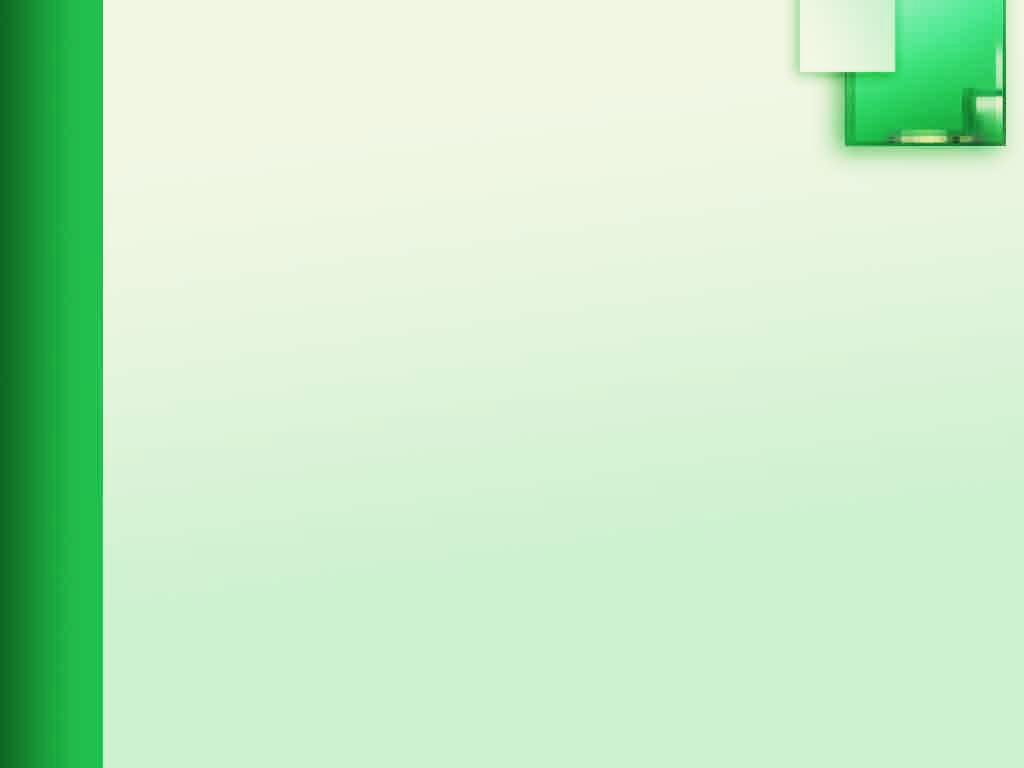 Тема досвіду
Розвиток 
асоціативного мислення
 як один із засобів формування 
творчої особистості
на уроках української літератури
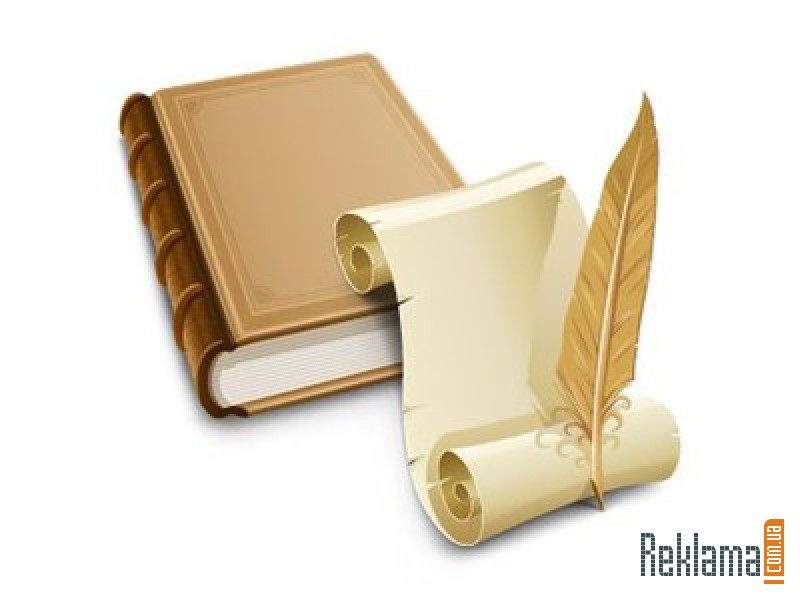 Сенченко Т. П.
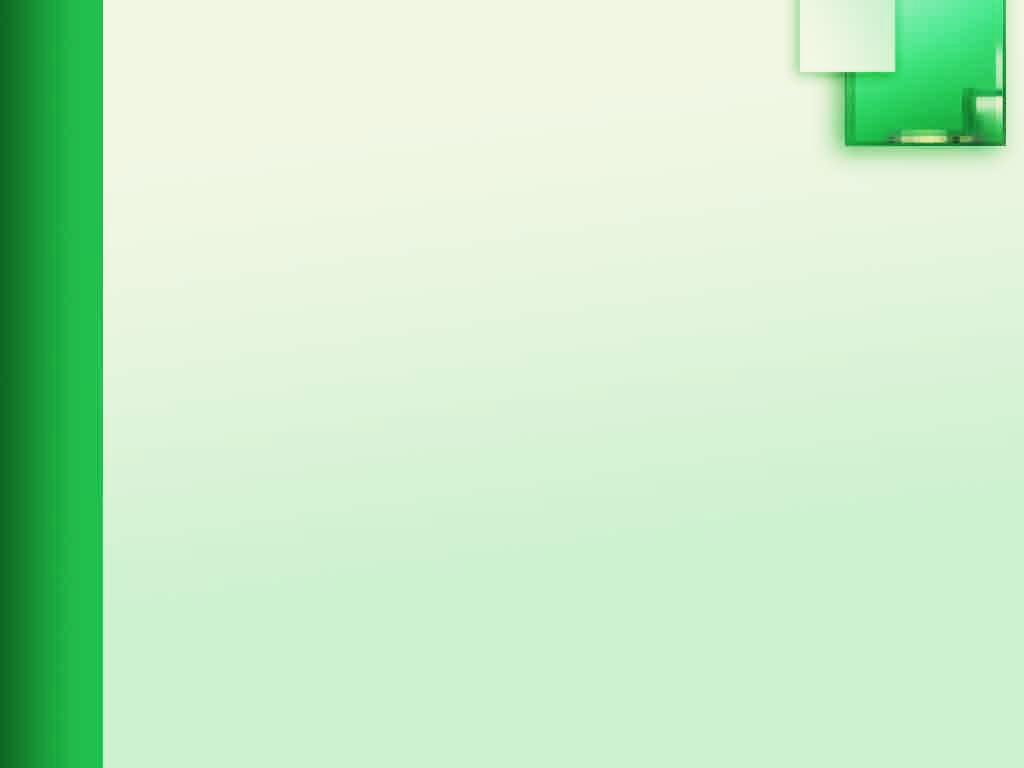 Педагогічне кредо
Учительська професія – це              людинознавство, постійне проникнення
 в складний духовний світ людини, яке 
ніколи не припиняється


                                              В. Сухомлинський
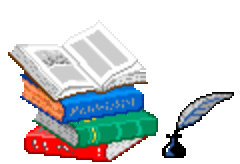 Сенченко Т. П.
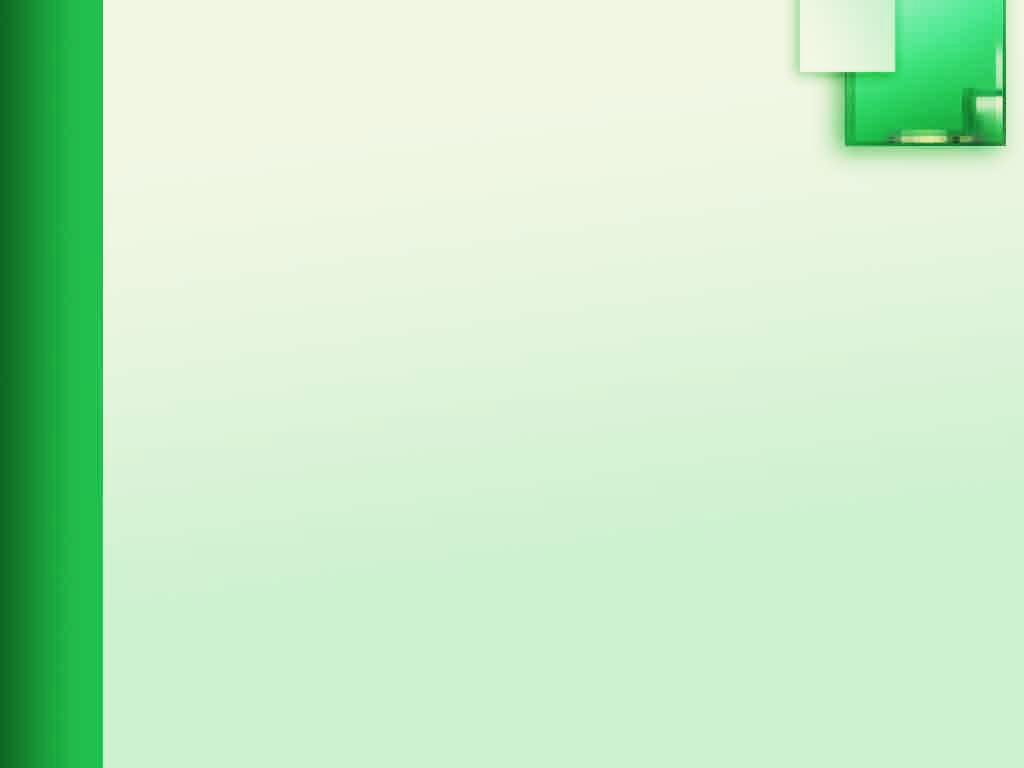 Мета досвіду
Вивчення ефективності впровадження технологій  розвитку асоціативного мислення на уроках української літератури в процесі формування творчої  особистості
Актуальність теми

           Формування      творчої,     духовно     багатої,   конкурент-
носпроможної  особистості,    здатної   критично     мислити,    
приймати   нестандартні рішення, бути здатною до вибору 
численних альтернатив, що пропонує сучасне життя
Завдання
Розвивати творчі й комунікативні здібності, чуттєве, асоціативно-образне та критичне мислення учня
Сенченко Т. П.
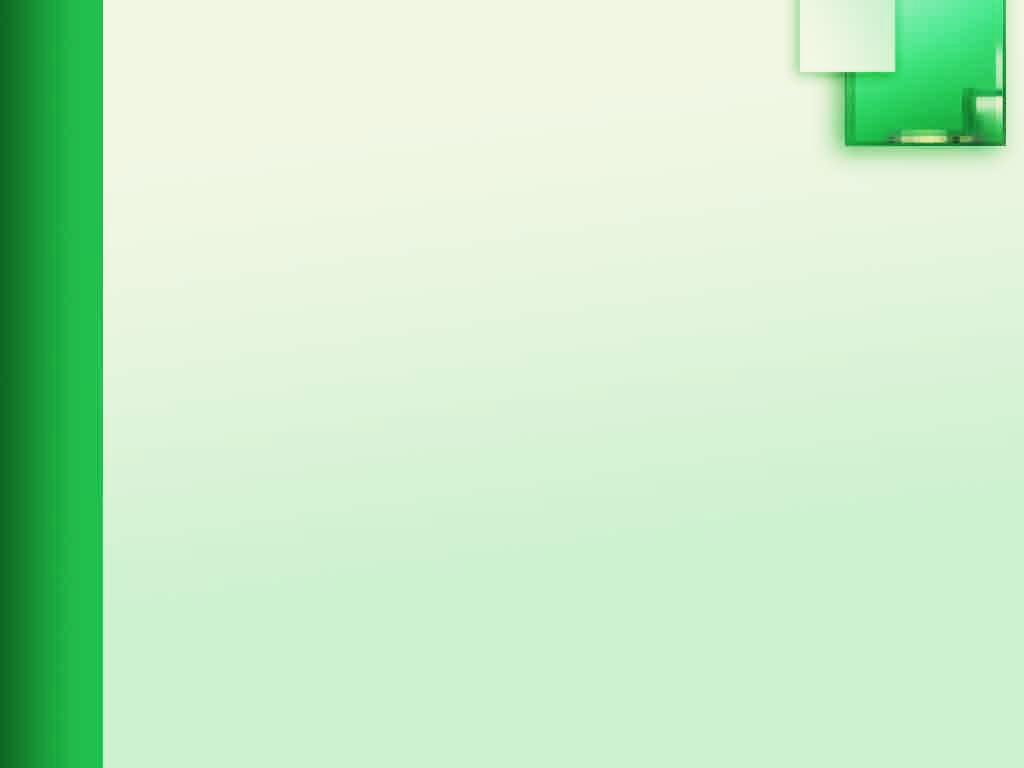 Основні напрямки роботи
Сенченко Т. П.
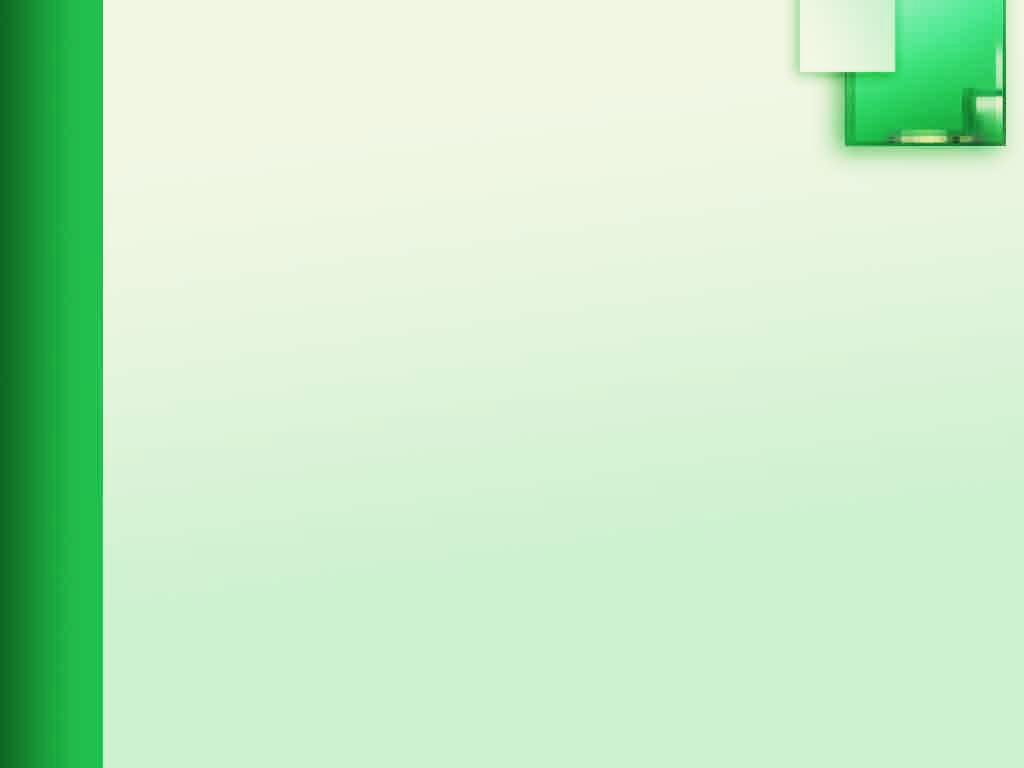 Творча особистість
розвиває
забезпечує
Сенченко Т. П.
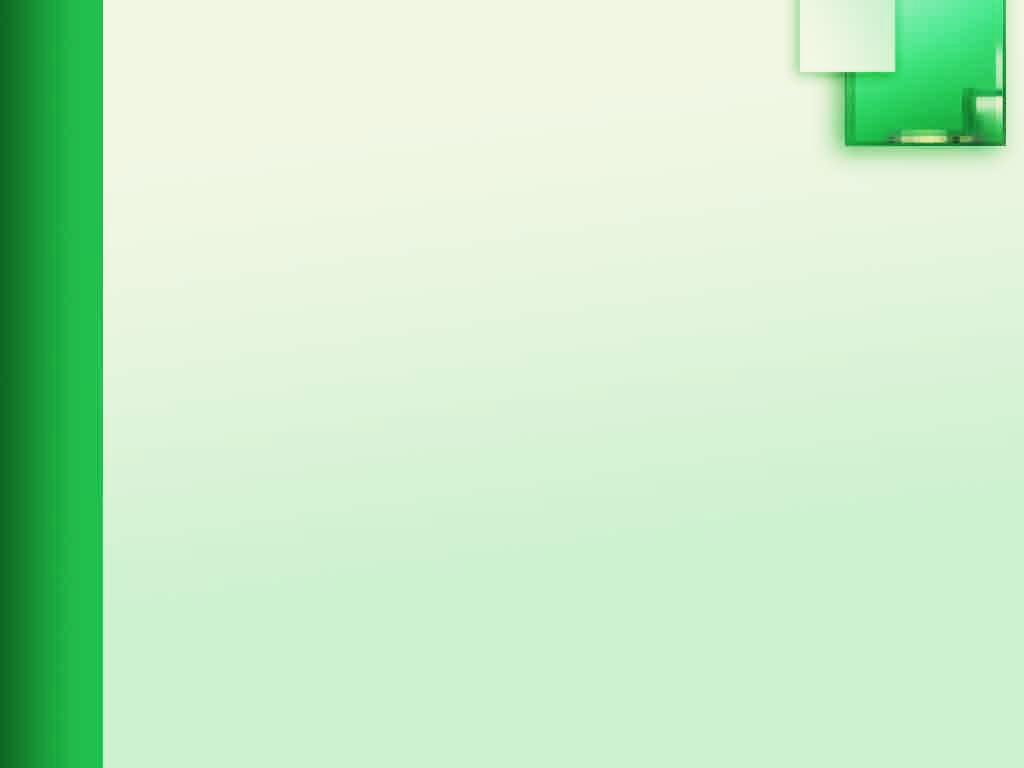 Завдання 
асоціативного  мислення
Асоціація – це крок до розкриття розуміння учнями  змісту твору чи образу, це спосіб влучної оцінки того чи іншого явища, засіб передачі почуття, враження
Сенченко Т. П.
Реалізація досвіду
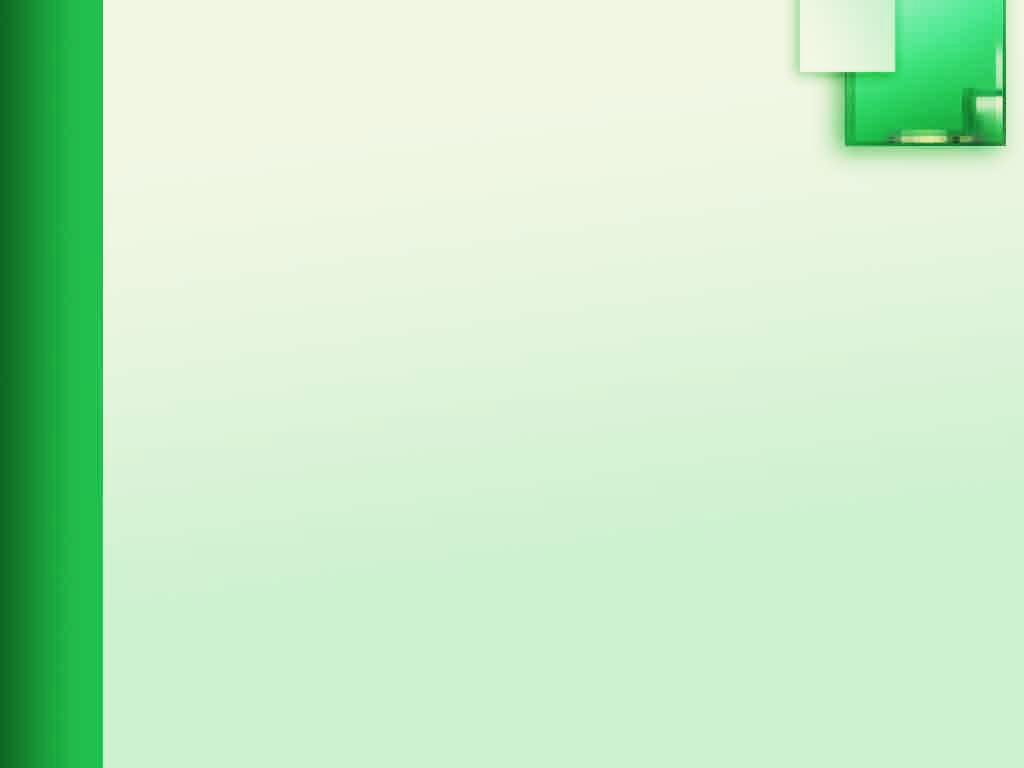 Завдання асоціативного характеру
Творчі роботи 
 асоціативного 
    характеру
Асоціативні
   диктанти
Асоціативні ряди, ланцюжки,  кущі, гронування
Сенченко Т. П.
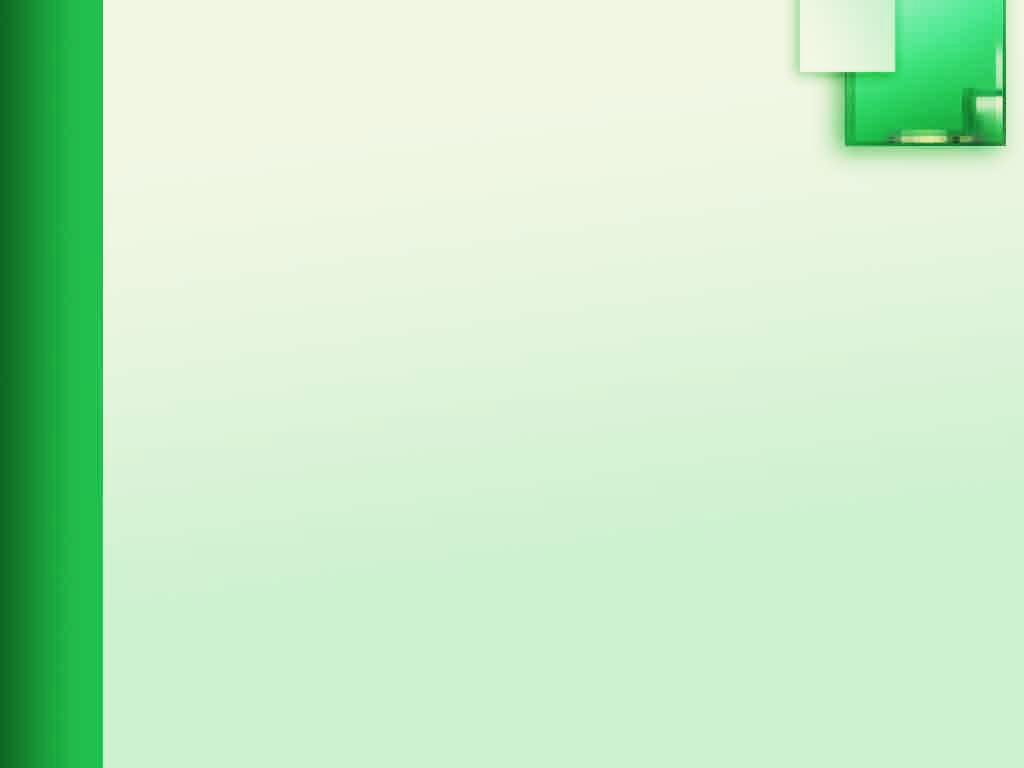 Асоціативні ряди, ланцюжки,  кущі, гронування
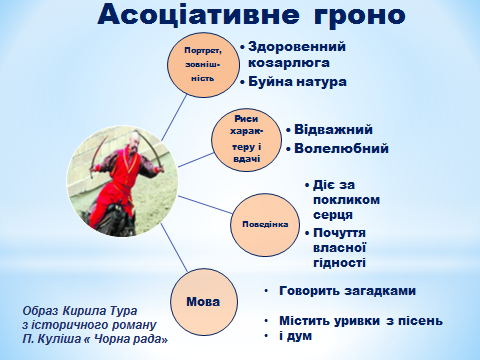 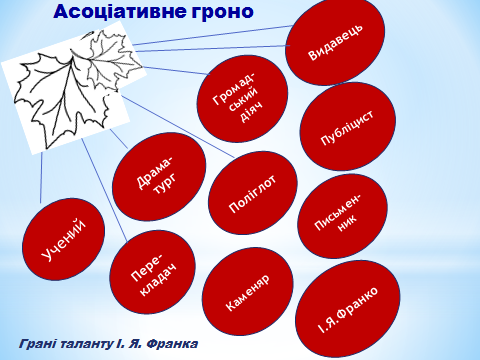 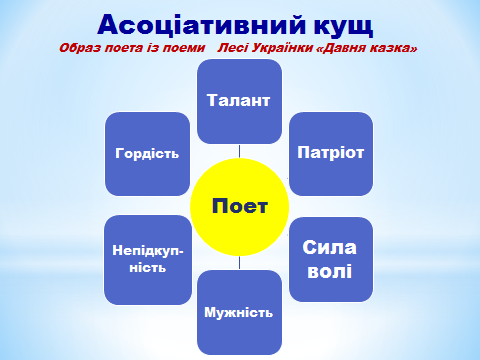 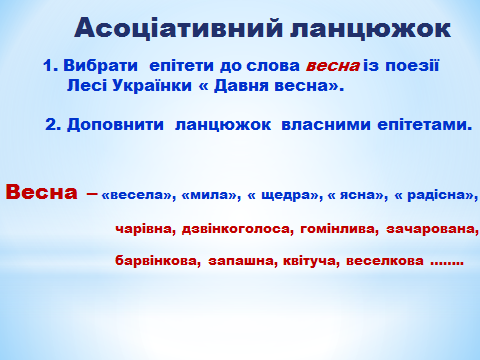 Сенченко Т. П.
Диктанти
асоціативного характеру
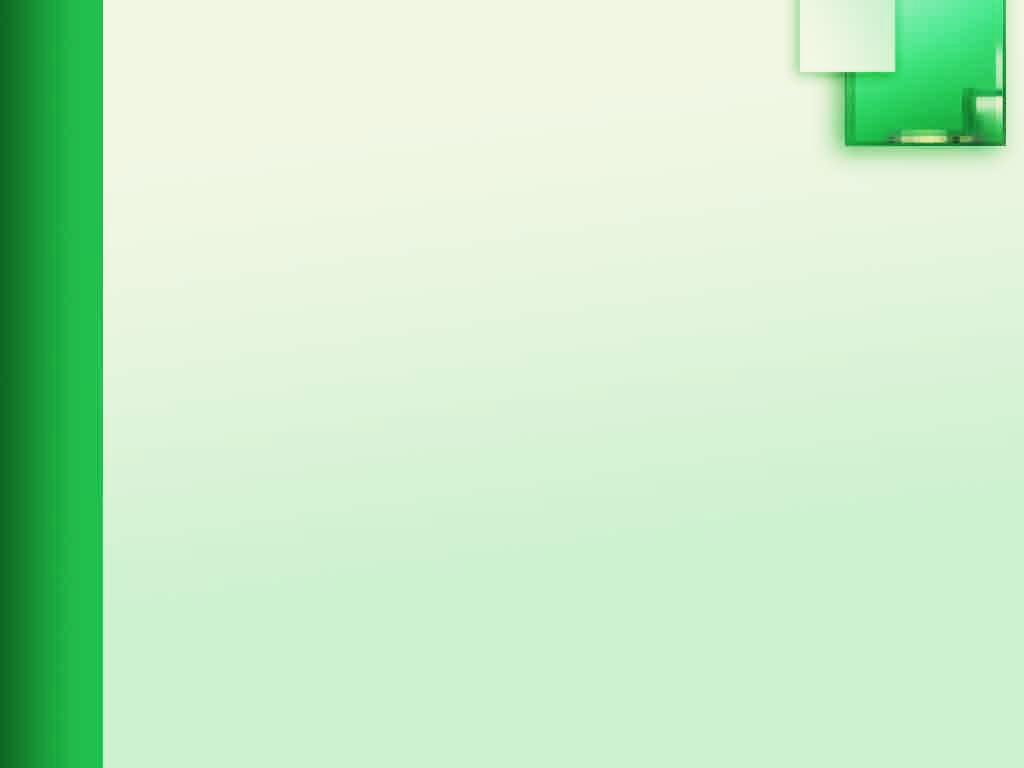 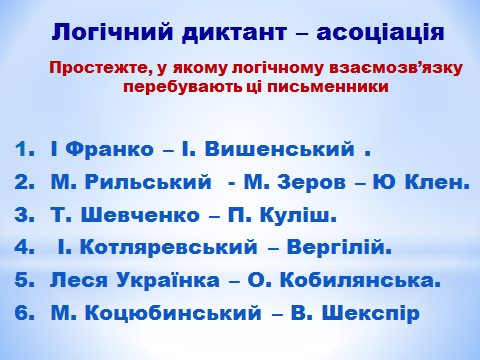 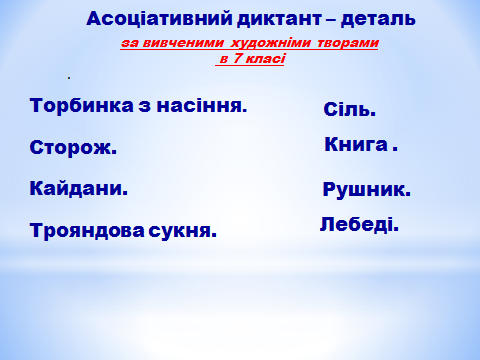 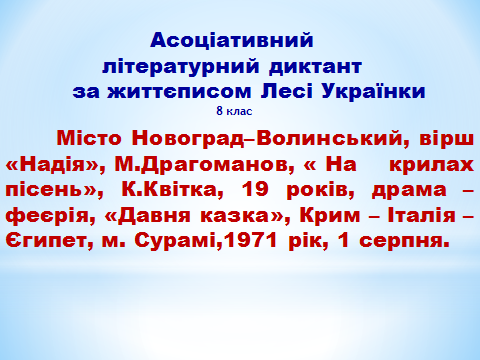 Сенченко Т. П.
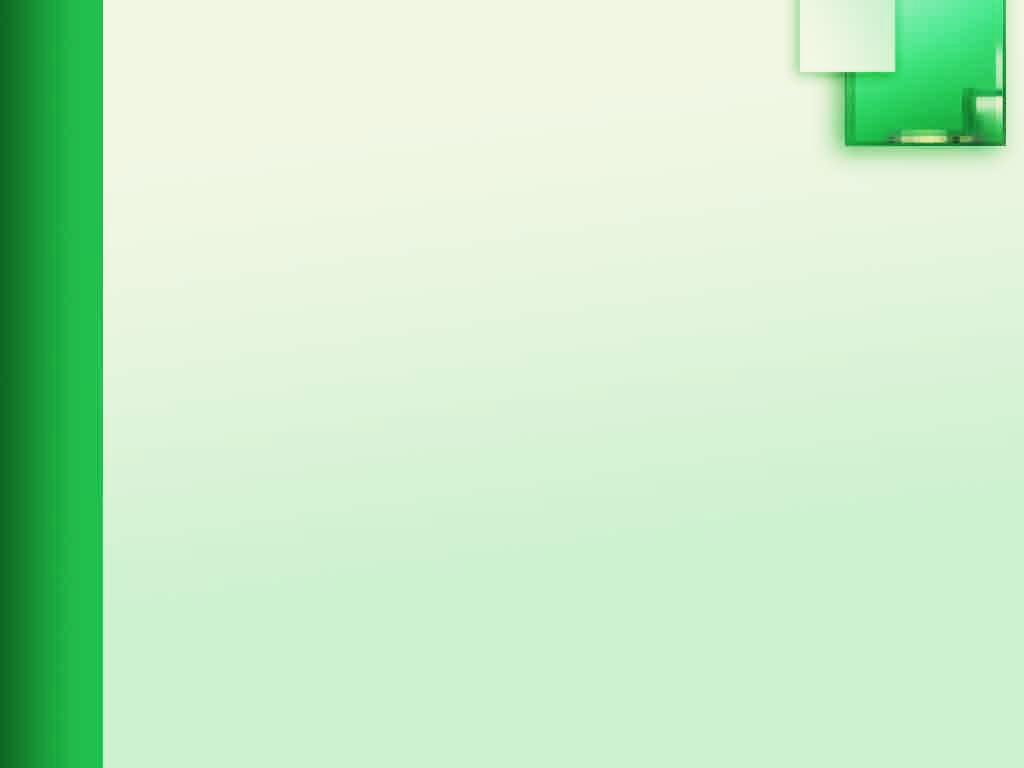 Кольорові асоціації  – 
закодована мова людської душі
Сенченко Т. П.
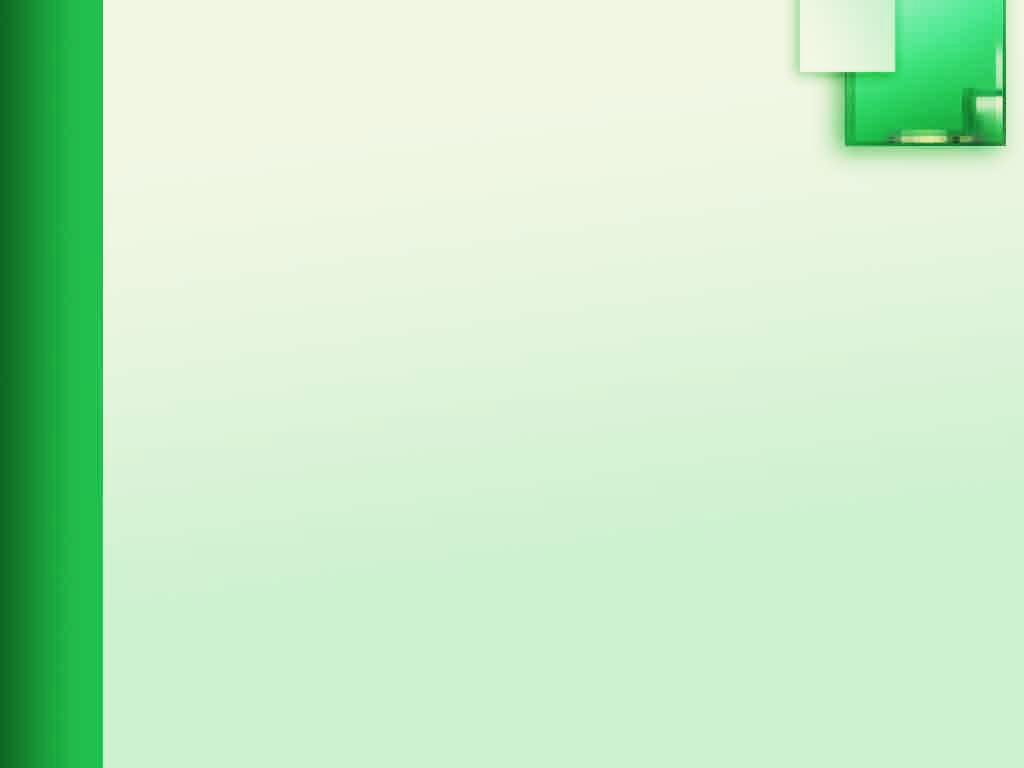 Асоціативно - логічні схеми
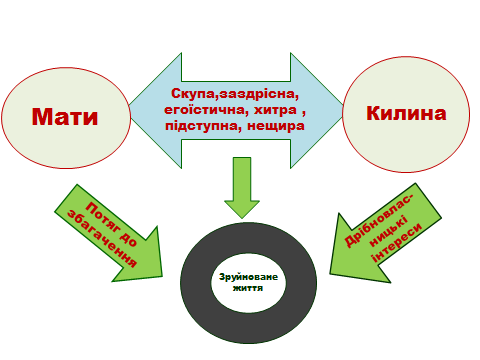 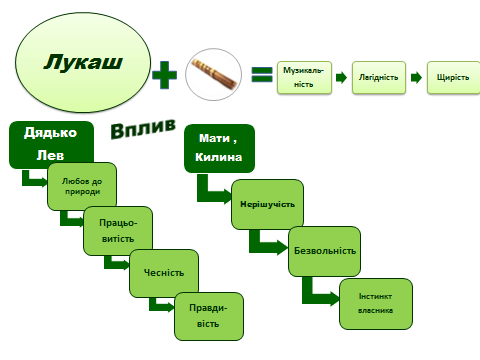 Сенченко Т. П.
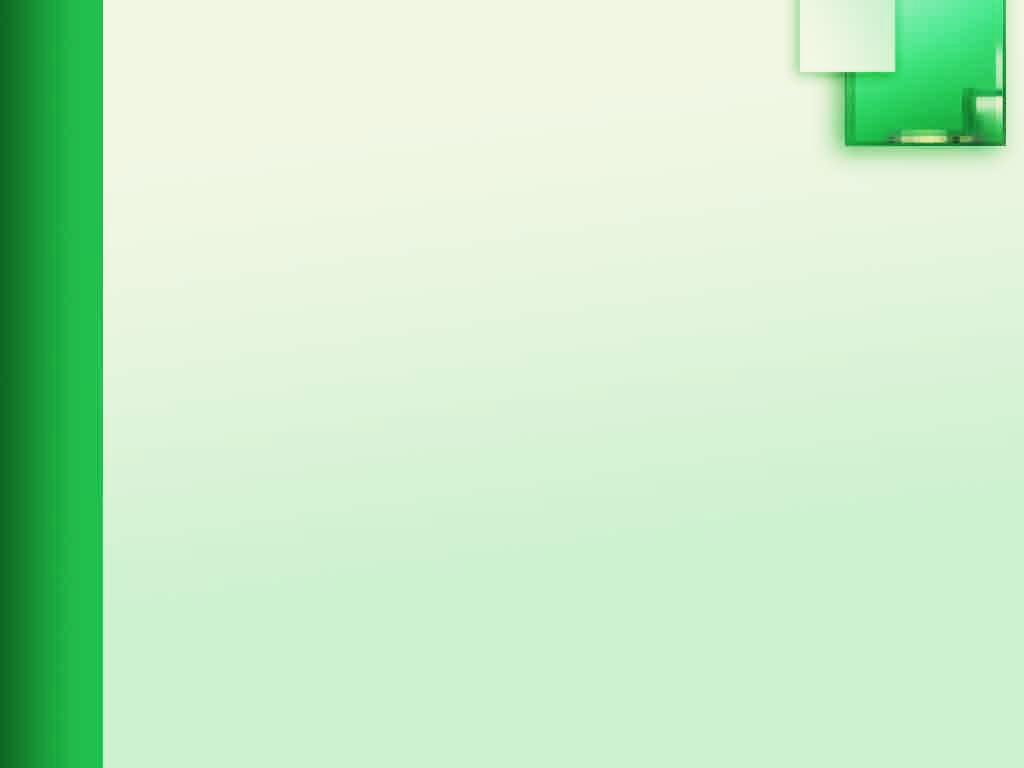 Неримовані вірші – сенкан і діаманта –
 узагальнення  та систематизації знань
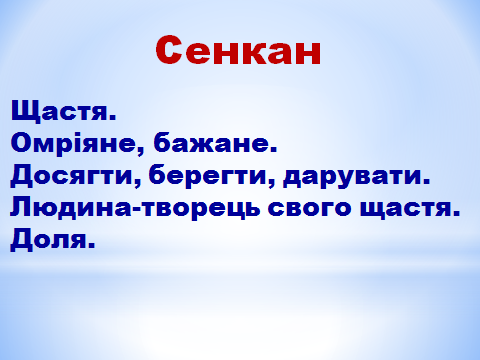 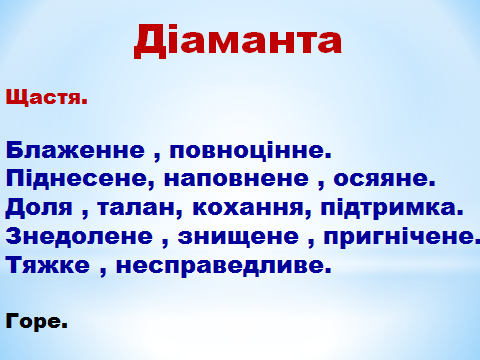 Сенченко Т. П.
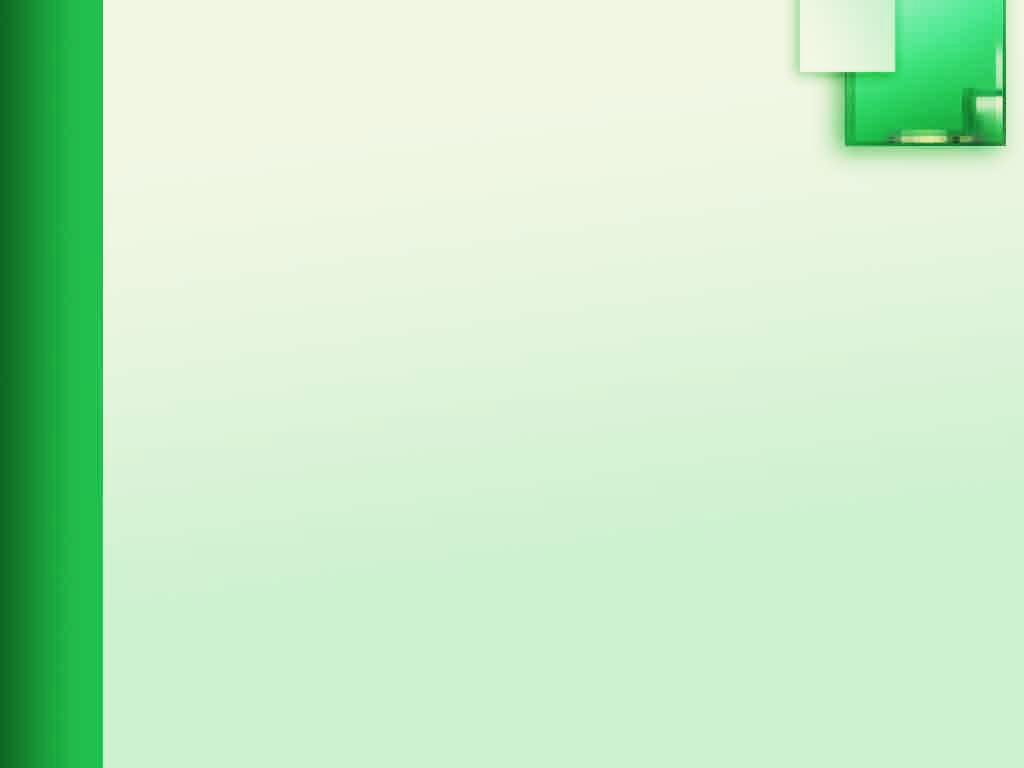 Види оригінальних творчих  робіт за художніми творами
Сенченко Т. П.
Розвиток 
асоціативного мислення
 як один із засобів формування 
творчої особистості
на уроках української літератури
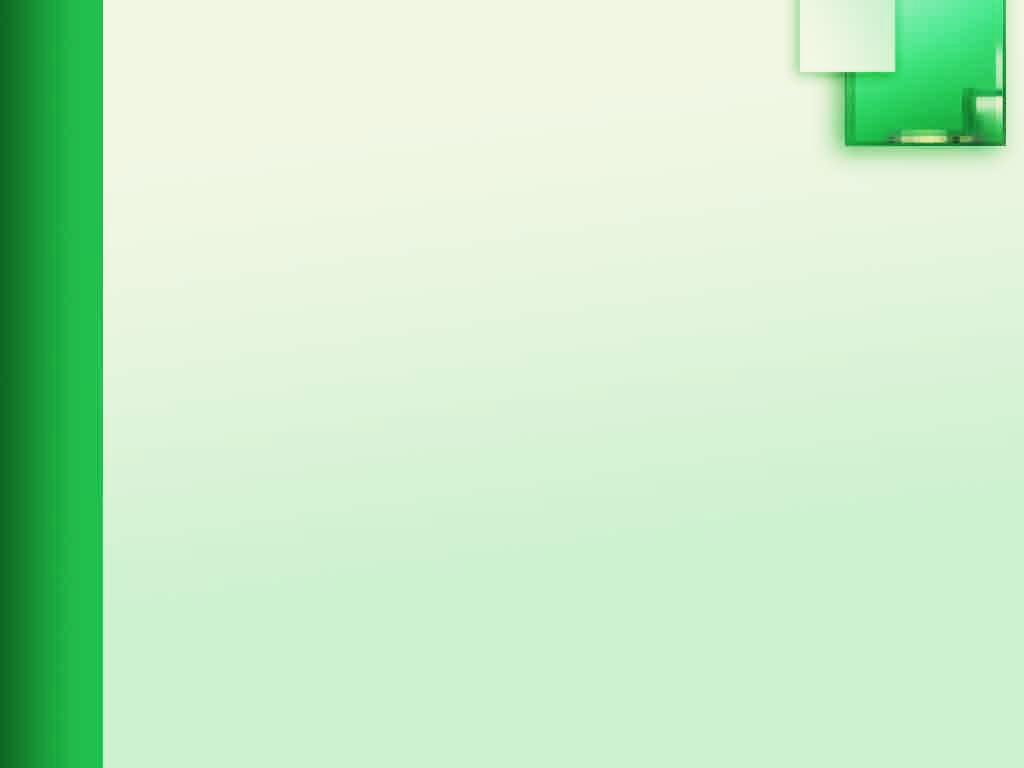 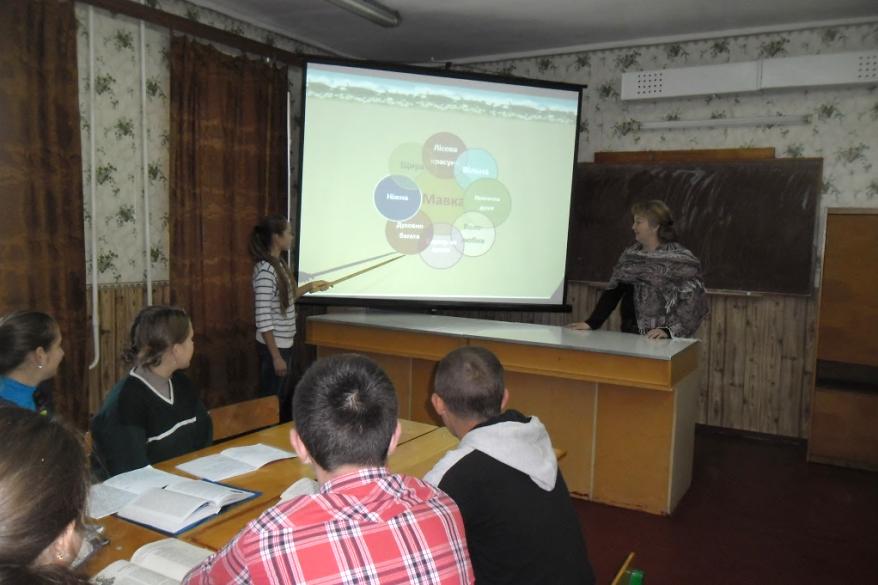 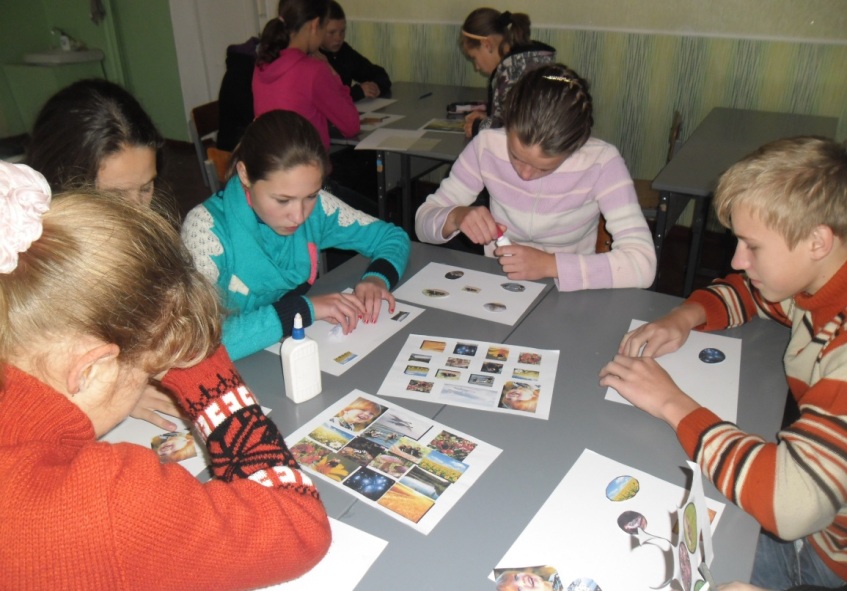 10 клас
7 клас
Леся Українка.
Драма-феєрія « Лісова пісня».
Символічність образів Мавки
 й дядька Лева.
Прийом «Асоціативний кущ»
М.Стельмах. Повість“Гуси-лебеді летять”. Єдність світу природи і світу дитячої душі.
Прийом «Асоціативний колаж»
Сенченко Т. П.
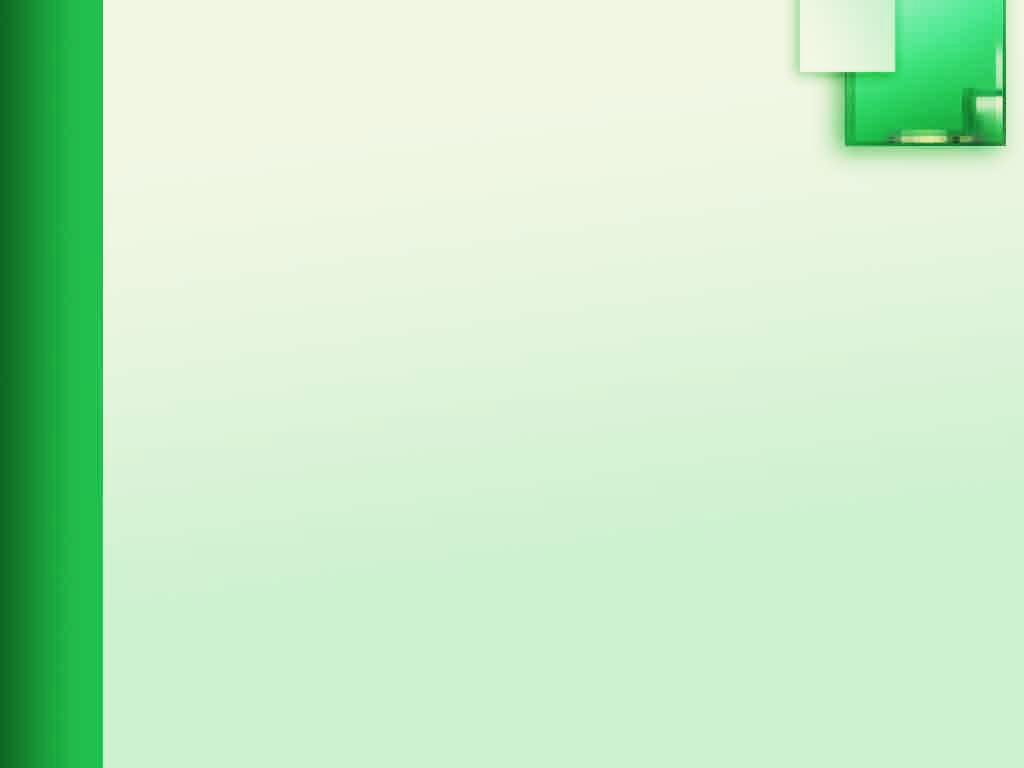 Результати
 педагогічної діяльності
Сенченко Т. П.
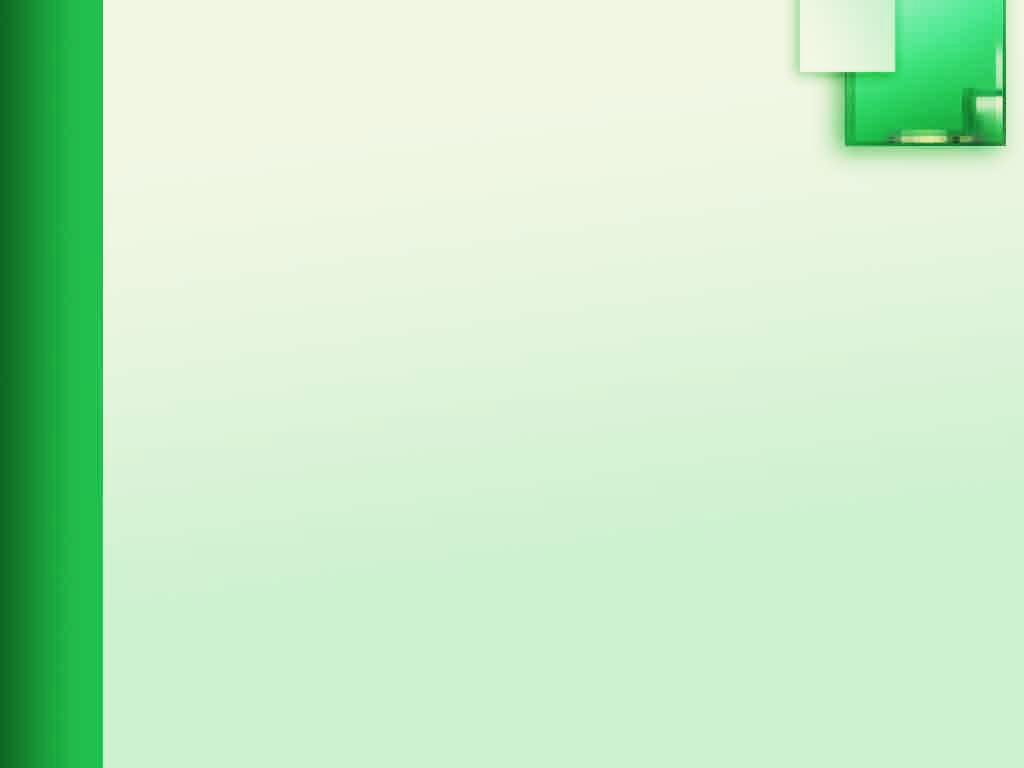 ГОРОДИСЬКА ОЛЬГА ,
 учениця 11 класу, посіла ІІ місце в обласному етапі 
ХІІ Міжнародного конкурсу з української  мови 
імені Петра Яцика,  учасник ІV етапу
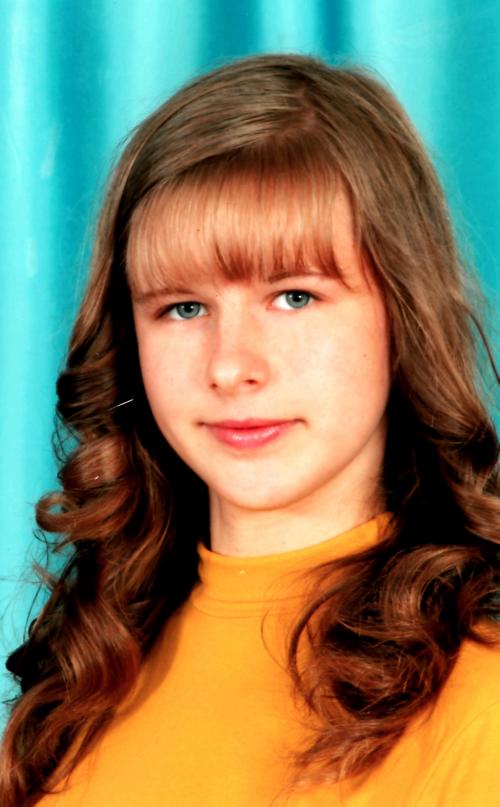 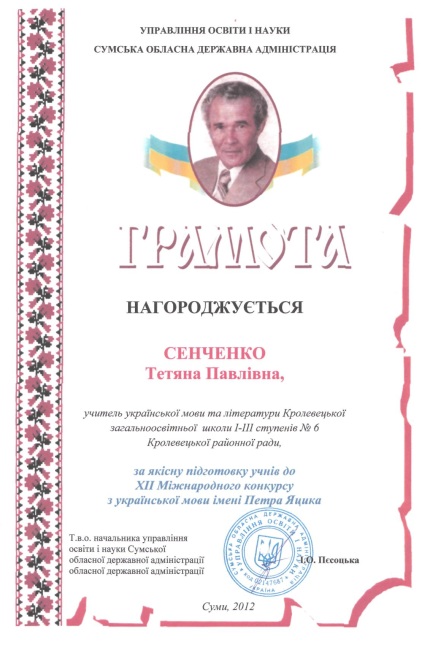 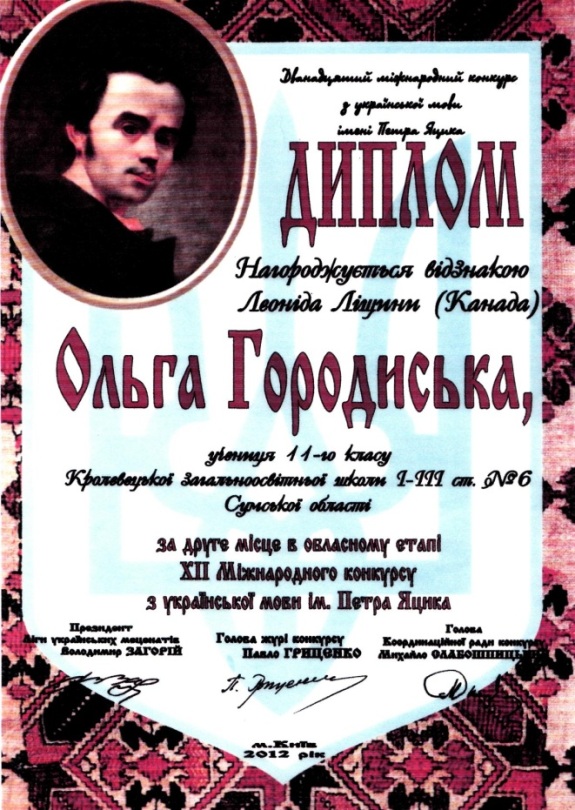 Сенченко Т. П.
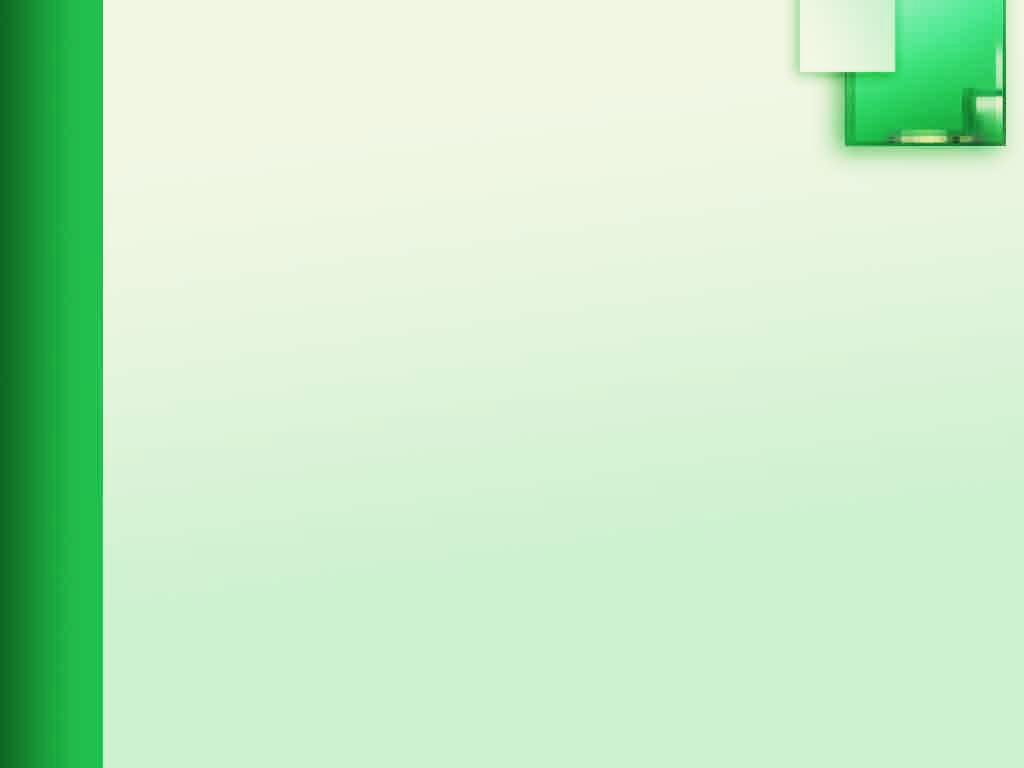 Участь у позашкільних заходах
Результативність у Всеукраїнській 
 українознавчій грі   «Соняшник»
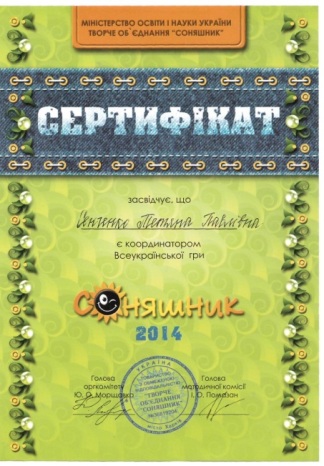 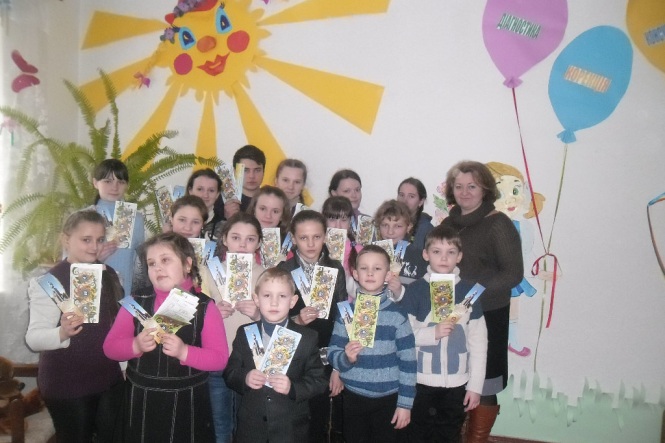 Сенченко Т. П.
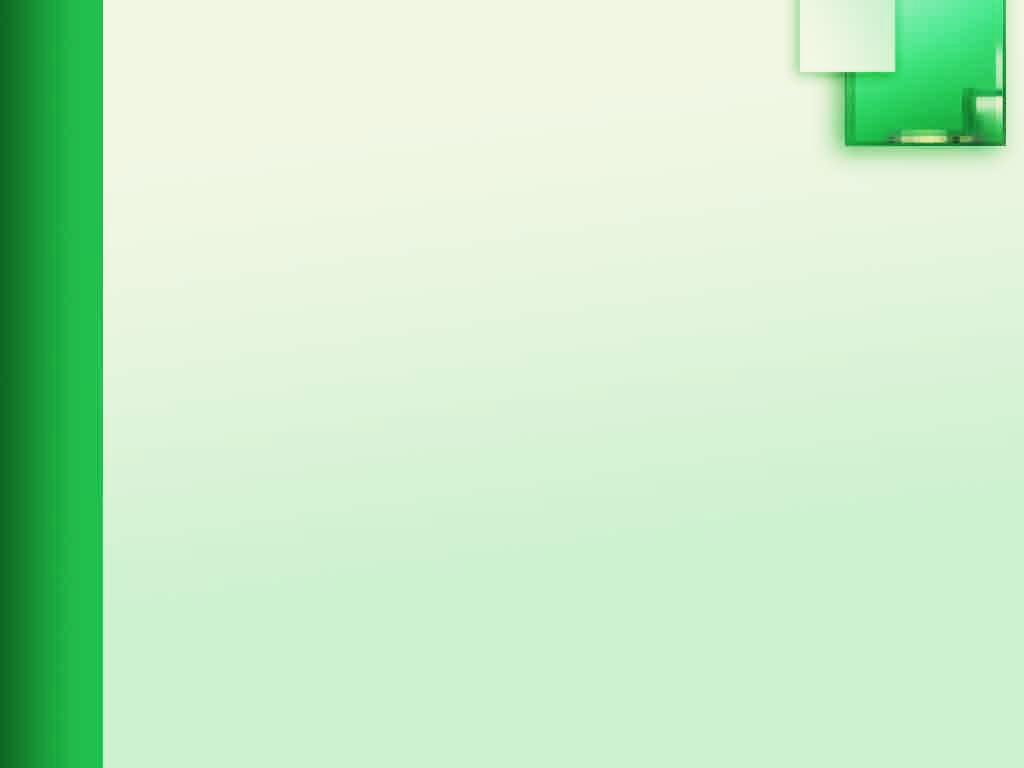 Участь у творчих конкурсах
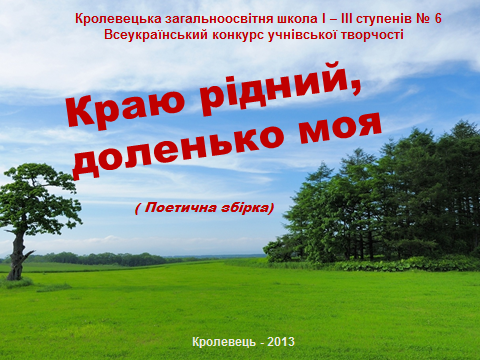 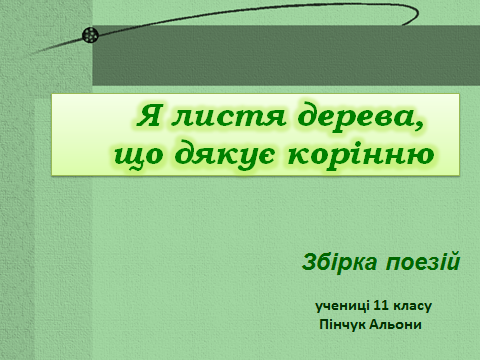 Кисіль Інна,
учениця 7 класу -– ІІІ місце
у ІІ етапі Всеукраїнського          конкурсу учнівської творчості. Номінація 
« Література», 2013 рік
Пінчук Альона, 
учениця 11 класу – 
ІІ місце в районному
 конкурсі « Проба пера», 
2012 рік
Сенченко Т. П.
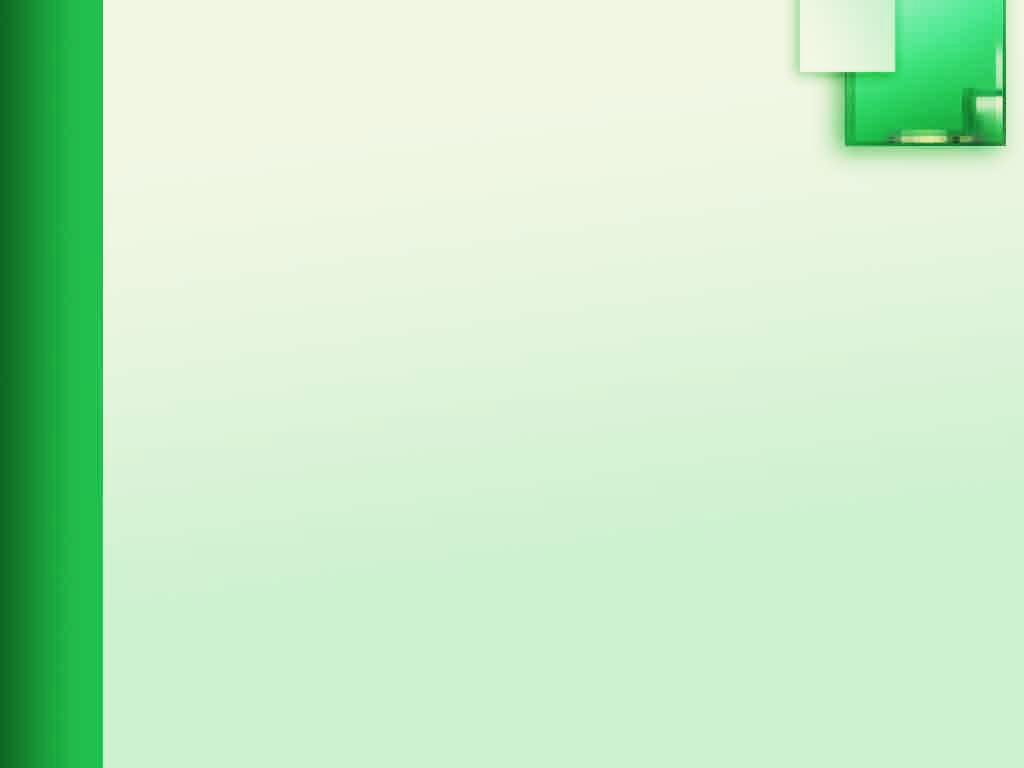 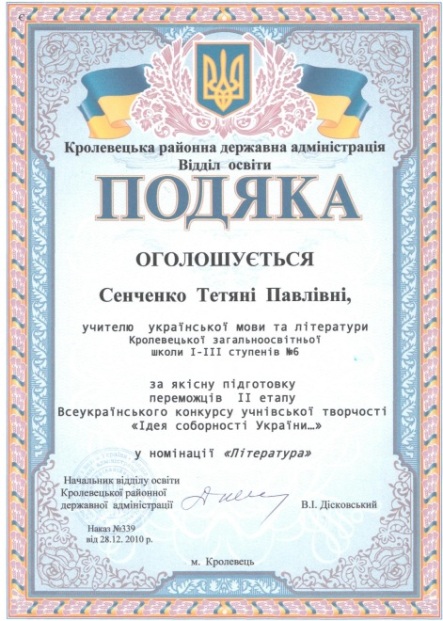 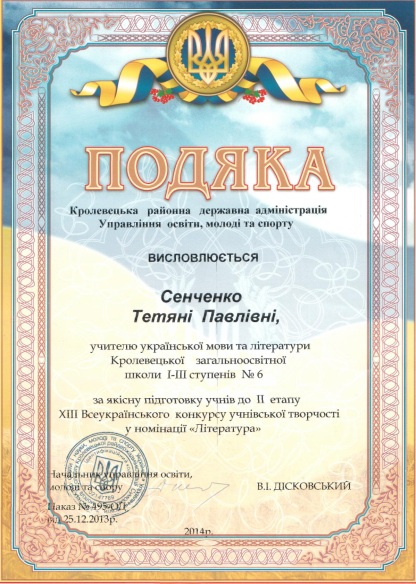 Нагороди
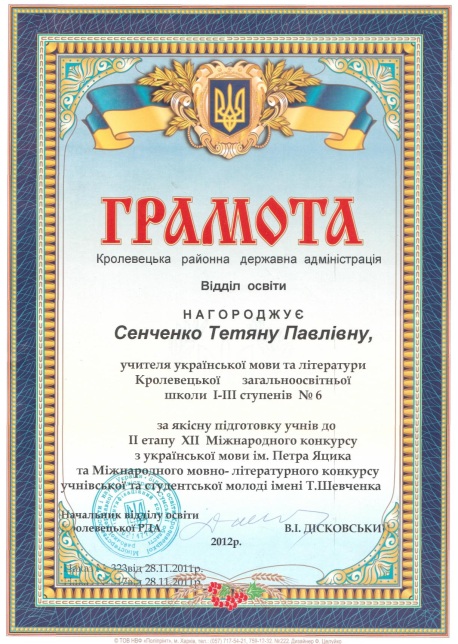 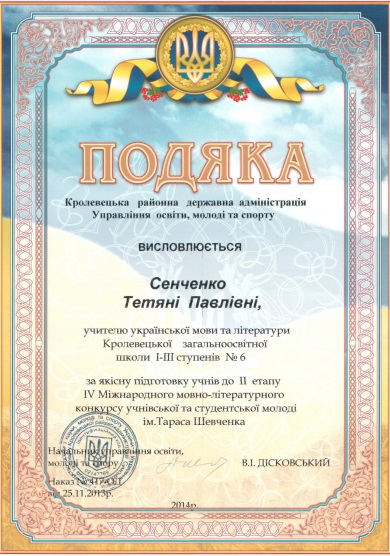 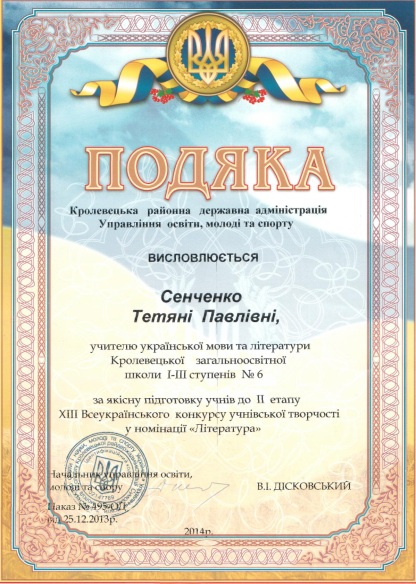 Сенченко Т. П.
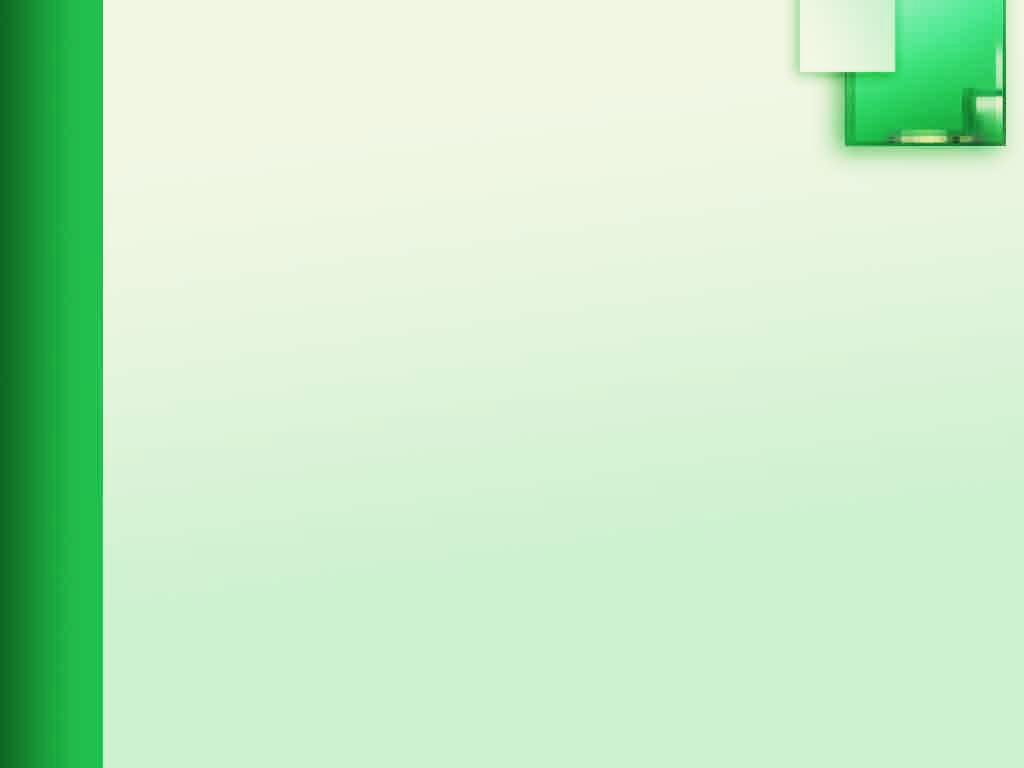 Дякую за увагу!
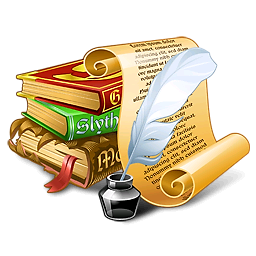 Сенченко Т. П.